सैनिक  स्कूल गोपालगंज
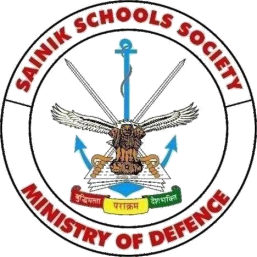 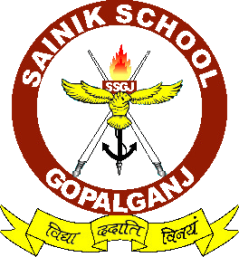 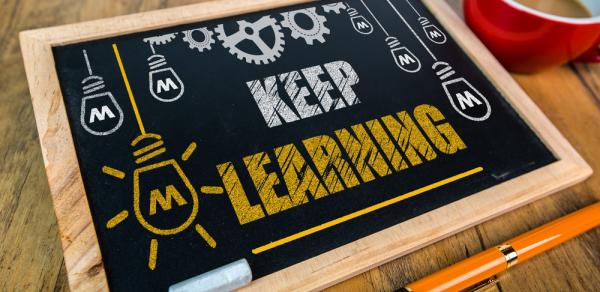 हिन्दी 
कक्षा -X
 (क्षितिज- काव्य खंड)
पाठ-2 पद (सूरदास)
कवि परिचय 
  सूरदास का जन्म 1540 ई० रुनकता, मथुरा (उत्तर प्रदेश) I गुरु बल्लभाचार्य I पुष्टि मार्ग में दीक्षित कृष्ण की लीलाओं का गुणगान I सूरदास जन्मांध थे यह विवाद का विषय है I कृष्ण भक्ति धरा के संस्थापक कवि I मृत्यु 1620 ई० I 
  विशेषताएँ :- भक्ति एवं कर्म श्रेष्ठ I वात्सल्य. श्रृंगार एवं शांत रस के कवि, भाषा- कोमलकांत पदावली, भावानुकूल शब्द, सार्थक अलंकार योजना, धारावाही प्रवाह, संगीतात्मकता एवं सजीवता I स्वच्छ एवं मार्जित प्रेम का वर्णन I भ्रमरगीत में हास्य-व्यंग के छीटें I कला पक्ष में महानता I  
  रचनाएँ :- सूरसागर, सूर सारावली, साहित्य लहरी, नल-दमयंती, ब्याहलो, दुर्लभ पद I
  पाठ-परिचय :- यह पाठ भक्ति काल के प्रसिद्ध कवि सूरदास के सूरसागर के भ्रमरगीत से अवतरित है I मथुरागमन श्रीकृष्ण स्वयं नहीं लौटे, बल्कि उद्धव के माध्यम से गोपियों के पास सन्देश भेजते हैं I सगुणोंपासक गोपियाँ निर्गुण ब्रह्म के उपासक उद्धव को व्यंग के माघ्यम से प्रेमाभक्ति का महत्व समझती हैं I कृष्ण के प्रति गोपियों के प्रेम एकनिष्ठता तथा दृढ़ता को उजागर किया गया है  I उद्धव के योग सन्देश को कृष्ण की राजनीतिक चाल बताती हैं I वह उद्धव को राजधर्म दिखाकर कृष्ण से प्रजा के हितों की रक्षा की मांग करके लोक धर्म निभाती हैं I
पाठ-2 पद (सूरदास)
महत्वपूर्ण तथ्य   
i) गोपियों के प्रेम की तन्मयता का साकार चित्रण हुआ है I 
ii) गोपियों के विरह का वियोग श्रृंगार के रूप में मार्मिक अभिव्यक्ति I 
iii) गोपियों के वक्रोक्तिपूर्ण कथन उनके वाक चातुर्य को दर्शाते हैं I 
iv) कृष्ण के प्रति गोपियों के प्रेम की गहराई अभिव्यक्त हुई है I
v) गोपियों की वाग्विदग्धता की मार्मिक अभिव्यक्ति I
vi) कृष्ण और गोपियों का प्रेम सहज मानवीय प्रेम को दर्शाता है I 
vii) गोपियों का प्रेम के प्रति निष्ठां और दृढ़ता सराहनीय है I
viii) गोपियाँ वाक् पटु व तर्कशील है-यह कवि की मौलिक उद्भावना है I
ix) गोपियों द्वारा राजधर्म की बात कवि की लोकधर्मिता को दर्शाता है I
x) गोपियों का तर्क जीवन में पठनीय व अनुकरणीय है I
xi) भाषा- ब्रजभाषा का माधुर्य एवं साहित्यिक रूप दर्शनीय है I
xii)अलंकार-अनुप्रास,वक्रोक्ति,उपमा एवं रूपक अलंकार का प्रयोग हुआ है I
xiii)उद्देश्य- गोपियों के माध्यम से निर्गुण पर सगुण का विजय I
पाठ-2 पद (सूरदास)
बड़भागी-भाग्यशाली 
अपरस-अछूता 
तगा-धागा 
नाहिन-नहीं 
अनुरागी-प्रेमी 
पुरइन पात-कमल का पत्ता 
दागी-दाग,धब्बा 
पाऊं-पाँव 
बोरयो-डुबाया
पारगी-मुग्ध होना 
भोरी-भोली
चांटी-चींटी
पागी-पगी हुई, लिपटी हुई
पाठ-2 पद (सूरदास)
मांझ-अंदर 
अवधि-समय
आधार-सहारा 
आवन की-आने की 
विधा-व्यथा 
जोग-योग 
बिरह-वियोग 
दही-जली 
हतीं-थी 
गुहारि-रक्षा के लिए पुकारना 
जितहिं तै- जहाँ से 
उत तै-वहाँ से 
धार-योग की धारा 
धीरज-धैर्य 
धरहिं –धारण करना 
मरजादा-मर्यादा, प्रतिष्ठा 
लाही-नही रखी
पाठ-2 पद (सूरदास)
हरि-भगवान कृष्ण 
हारिल-एक पक्षी 
लकरी- लकड़ी 
कर्म- कार्य
नन्द-नंदन-कृष्ण 
उर-ह्रदय 
पकरी-पकड़ना 
निसि-रात 
कान्ह-कान्ह-कृष्ण 
जक री-रटते रहना 
जोग-योग संदेश 
करुई-कड़वी
सु-वह
व्याधि-रोग, बिमारी 
तिनहिं-उन्हें 
मन चकरी- मन रूपी चक्र
पाठ-2 पद (सूरदास)
पढ़ी-आए-पढ़कर आए हैं 
मधुकर-भ्रमर, भौंरा, यहाँ उद्धव 
हुते-थे
पठाए-भेजे 
आगे के-पहले के
पर हित- दुसरे की भलाई 
डोलत धाए-दौड़ते फिरते थे 
फेर पैइहैं-फिर से पा लेगी 
अनीति-अन्याय 
आपुन-स्वयं 
जे-जो
जाहिं सताए-सताये जाना
पाठ-2 पद (सूरदास) 
यह विडियो देखें :-  

https://www.youtube.com/watch?v=7TzHrl6RR4M

https://www.youtube.com/watch?v=VXA6pe6ojic
      
 
प्रश्नोत्तर के लिए :-

https://www.youtube.com/watch?v=g0fFEhmIDyc

सौजन्य से :- हिंदी विभाग
पाठ-2 पद (सूरदास)
गृहकार्य
i) गोपियों द्वारा उद्धव को भाग्यवान कहने में क्या व्यंग्य निहित है?
ii) उद्धव के व्यवहार की तुलना किस-किस से की गई है?
iii) गोपियों ने किन-किन उदाहरणों से उद्धव को उलाहना दिया है?
iv) ‘मरजादा न लही’ के माध्यम से किस मर्यादा की बात कही है? 
v) गोपियों के अनुसार राजा का क्या धर्म होना चाहिए?
vi) गोपियाँ योग संदेश को कैसे लोगों के लिए उपयुक्त मानती है? 
Vii) कवि सूरदास की जीवनी को संक्षेप में लिखिए I 



सौजैन्य से :- (हिंदी विभाग) 
धन्यवाद !